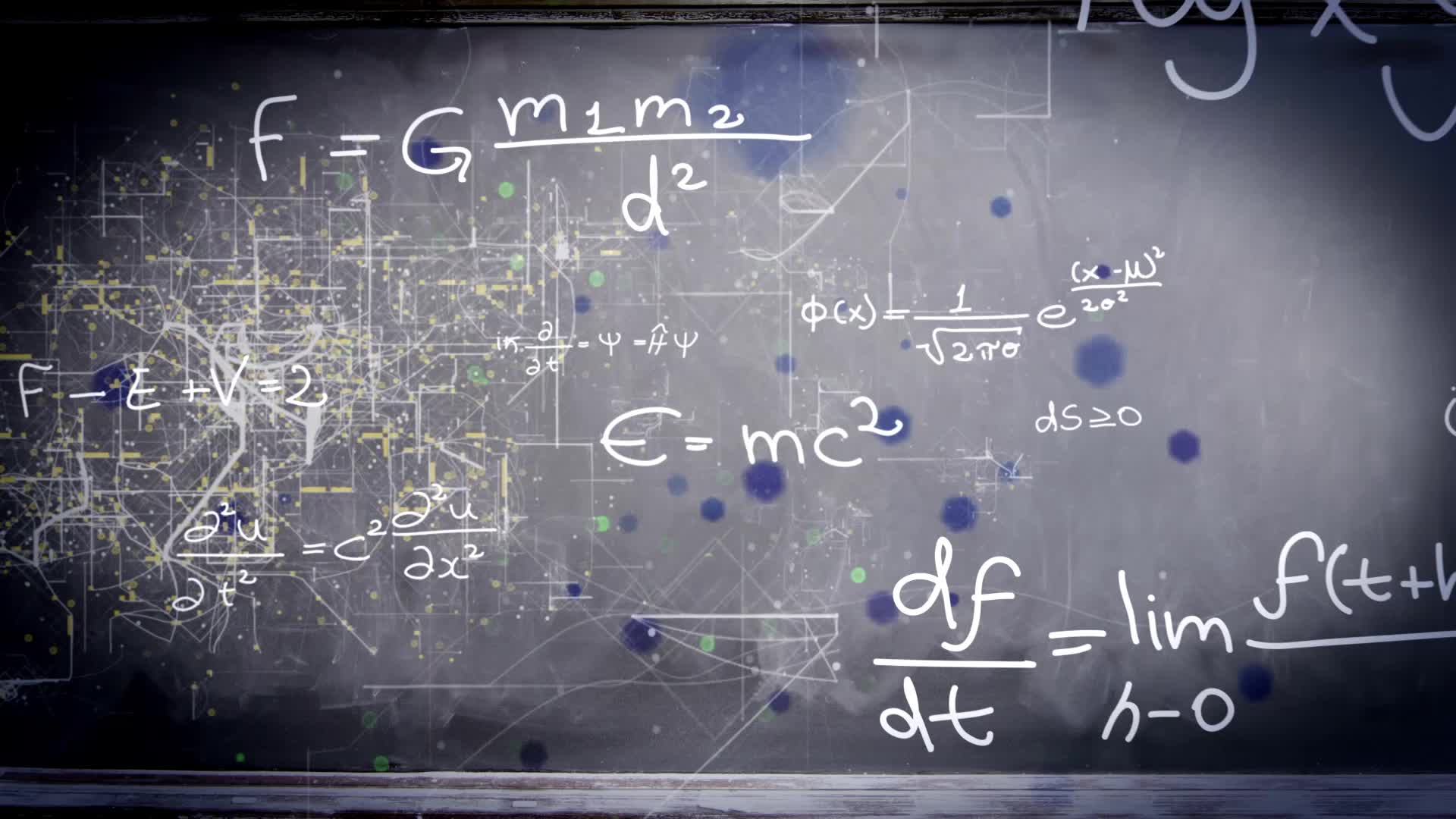 Úvod do studia Pomocných věd historických (PVH)
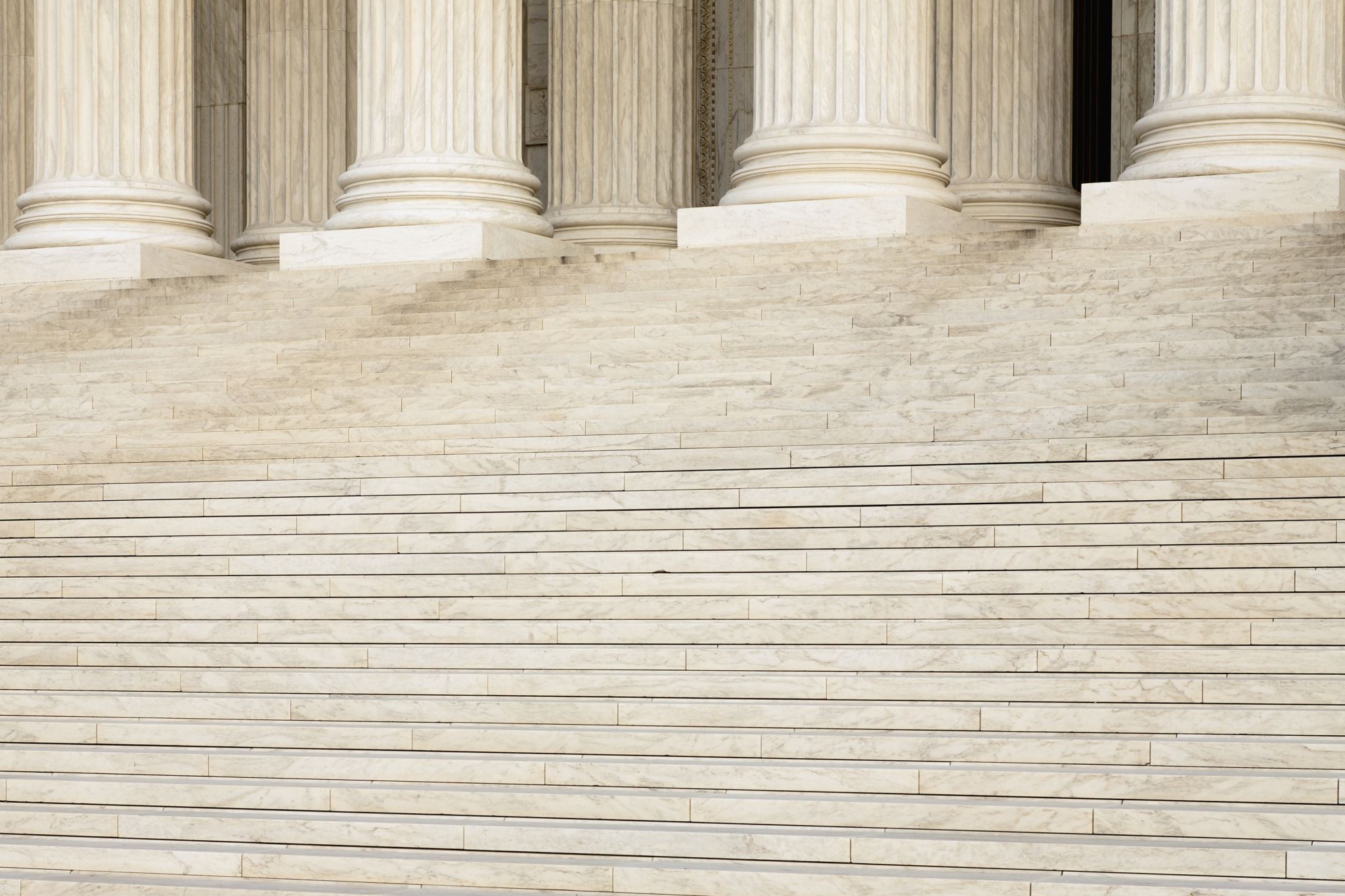 Pomocné vědy historické
Hilfswissenschaften (něm.)

Grundwissenschaften (něm.)

Auxiliary Sciences of History (ang.)
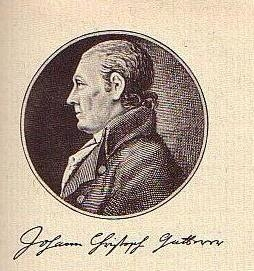 Discernere vera ac falsa
Johann Christopher Gatterer (Handbuch der Universalhistorie, 1761): „historische Hilfswissenschaften“ (chronologie, diplomatika, genealogie, geografie, heraldika, numizmatika).
Definice
Pojmy
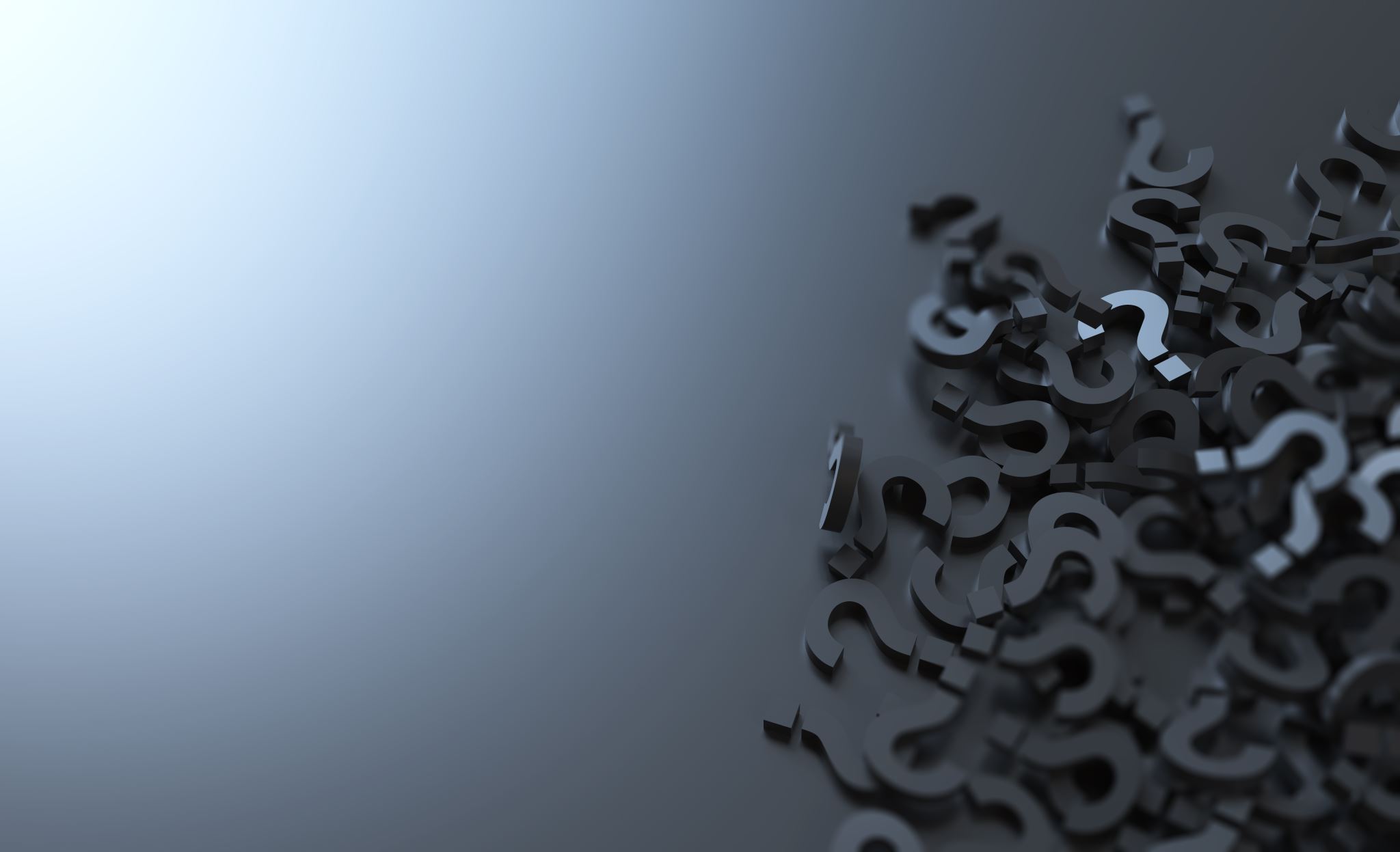 Úkol PVH
Sbírání, 

zpracování 

a systematizování určitého typu historických pramenů, vždy na úrovní pramenné kritiky.
Tradiční seznam PVH
Dvě skupiny PVH
Další PVH a příbuzné obory
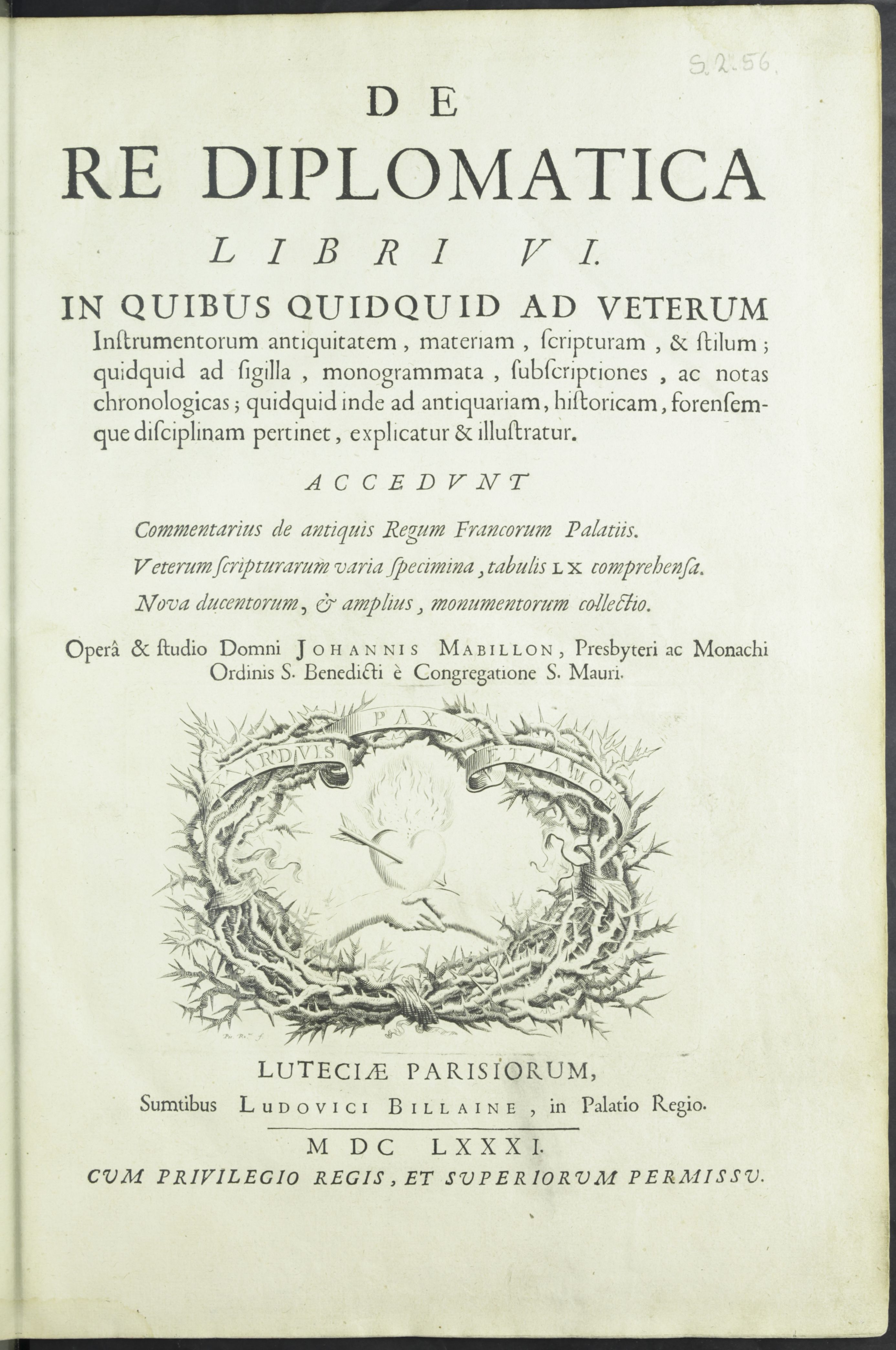 Stručné dějiny PVH
Starověká Alexandrie - kritické studie Homérova eposu Ilias.
Exegeze biblických a antických textů - rozvoj filologických a historických disciplín.
Kritická filozofie raného osvícenství.
Bella diplomatica - kritický přístup k právním nárokům založeným na listinách.
Jean Mabillon (1632-1707) – francouzský benediktin, který v roce 1681 vydal knihu De re diplomatica libri sex.
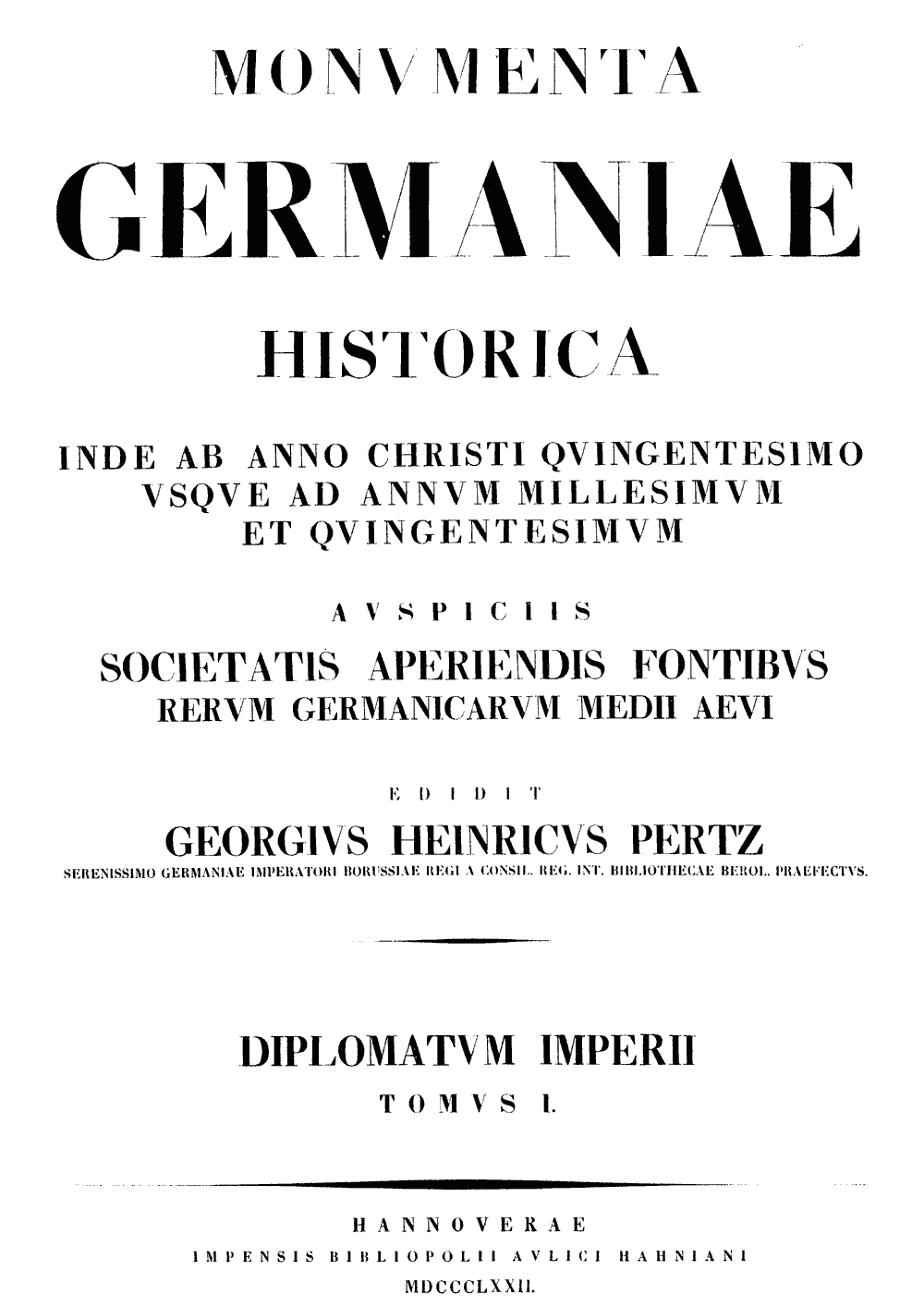 Stručné dějiny PVH – školy a instituce
1819 (Mnichov) - Monumenta Germaniae Historica (MGH).

1821 (Paříž) - École des Chartes.

1854 (Vídeň) - Institut für österreichische Geschichtsforschung (IfÖG).

1884 (Řím) - Scuola Vaticana di Paleografia, Diplomatica e Archivistica.
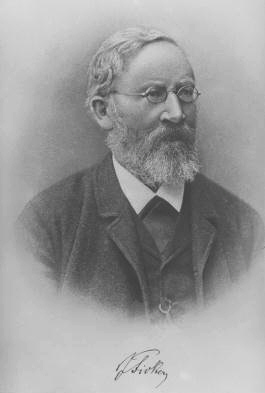 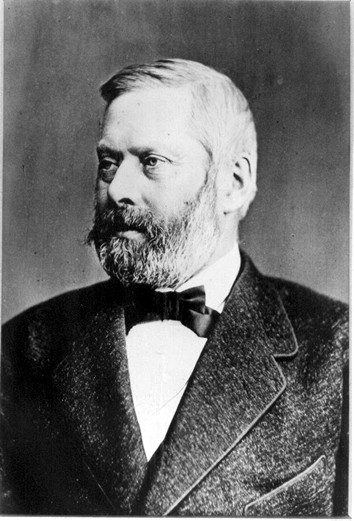 Stručné dějiny PVH – osobnosti
Wilhelm Wattenbach (1819-1897) – historik a paleograf.
Julius von Ficker (1826-1902) - historik a diplomatik.
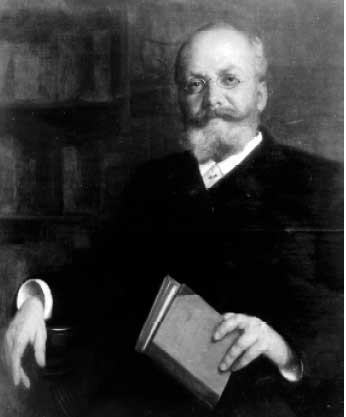 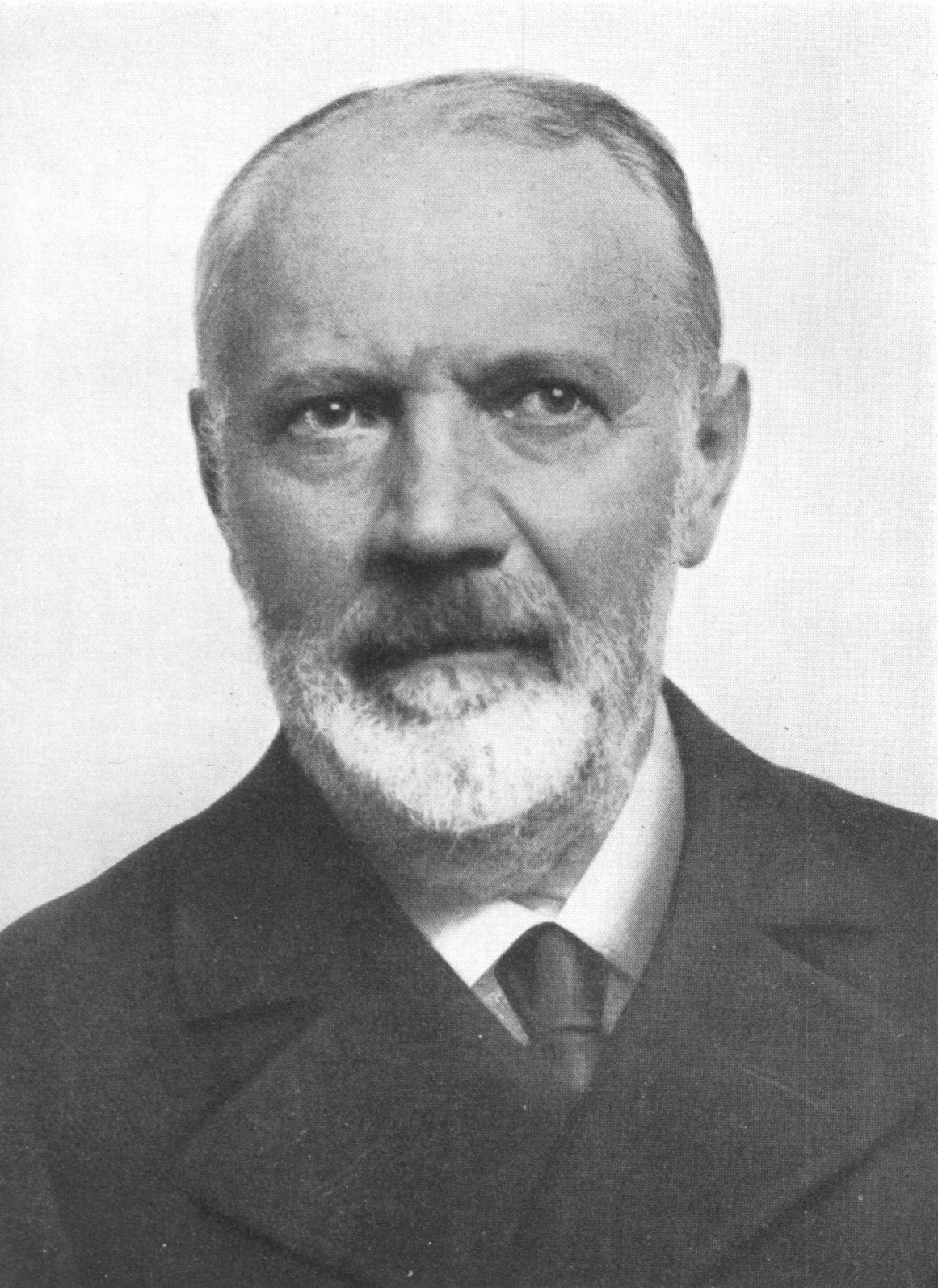 Harry Breslau (1848-1926) - historik a diplomatik.
Theodor Sickel (1826-1908) – historik a diplomatik.
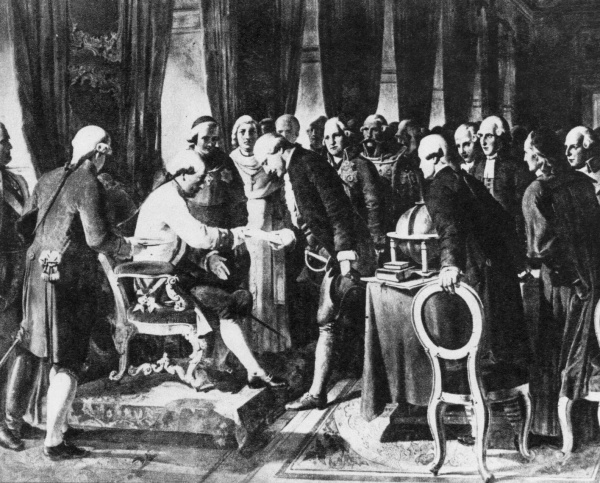 Stručné dějiny PVH – české země
1784 – samostatná katedra PVH na pražské univerzitě.
1784 - Královská česká společnost nauk (Die königliche böhmische Gesellschaft der Wissenschaften) - Gelasius Dobner (1719-1790),  František Martin Pelcl (1734-1801) a Josef Dobrovský (1753-1829). 
František Palacký (1798-1876) - Učená společnost a České muzeum.
Studenti z Čech na IfÖGu – v letech 1859-1861 Josef Emler a Matthias Pangerl.
1871 – obnovená výuka PVH na pražské univerzitě - docent Josef Emler.
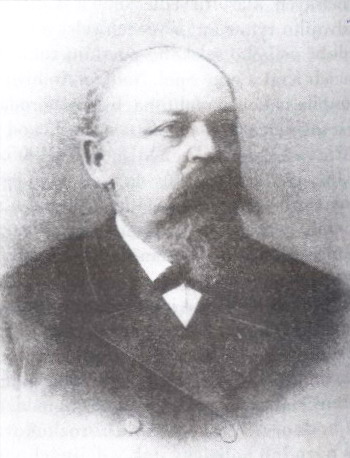 Stručné dějiny PVH – české země
Josef Emler (1836-1899) – archivář hlavního města Praha, diplomatik, ediční práce, autor učebnice k chronologii a paleografii. 
Gustav Friedrich (1871–1943) – nástupce J. Emlera; na pražské univerzitě vyučoval od roku 1898 až do roku 1939; věnoval se diplomatice, paleografii a chronologii; začal vydávat CDB (1904-1907).
1919 – vznik Státní archivní školy – návrh J. B. Nováka a G. Friedricha.
Po r. 1945 – vedoucí PVH na univerzitě – Vladimír Klecanda (1888-1946), od r. 1948 – Václav Vojtíšek (1883-1974) – věnoval se diplomatice, heraldice, sfragistice, kodikologii, epigrafice a městské správě.
1949 – zrušena Státní archivní škola.
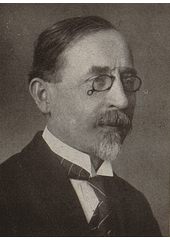 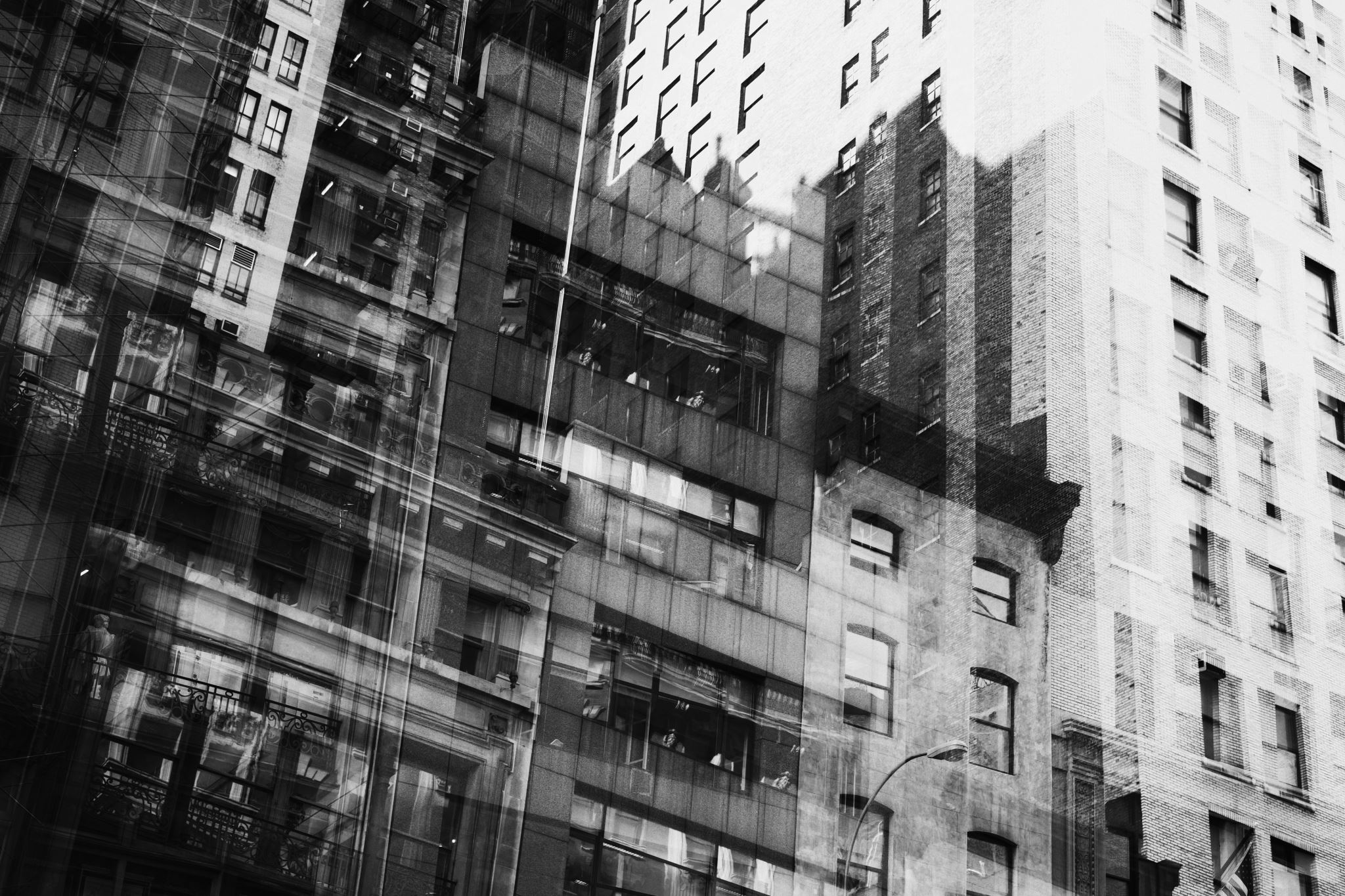 Stručné dějiny PVH – české země
1964 - zřízení samostatné Katedry pomocných věd historických a archivního studia FF UK.

Vedoucí katedry Zdeněk Fiala (1922–1975), který v roce 1958 vystřídal Václava Vojtíška.

1990 - vedoucím katedry Ivan Hlaváček (1931); od r. 2000 Marie Bláhová (1944).

aktuálně - vedoucí katedry Hana Pátková.
Stručné dějiny PVH – FF MU
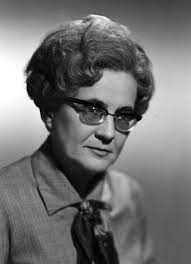 Václav Hrubý (1885-1933) – žák Gustava Friedricha, první učitel PVH na FF MU; disertace (Listiny pražských biskupů 1258-1343). 

Jindřich Šebánek (1900-1977) – pracovník Moravského zemského archivu v Brně (1923-1937); obor archivnictví se osamostatnil (spolu s PVH po 2. světové válce); oblast zájmu -  diplomatika a paleografie.

Sáša Dušková (1915-2002) – diplomatika a ediční činnost; spolupracovala s J. Šebánkem.

Miroslav Flodr (1929-2015) – paleografie, kodikologie, epigrafika.

Vladimír Vašků (nar. 1933) – diplomatika (středověká i novověká), podílel se na vydávání CDB.
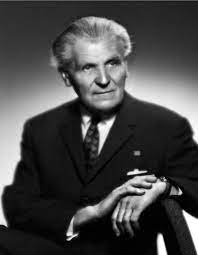 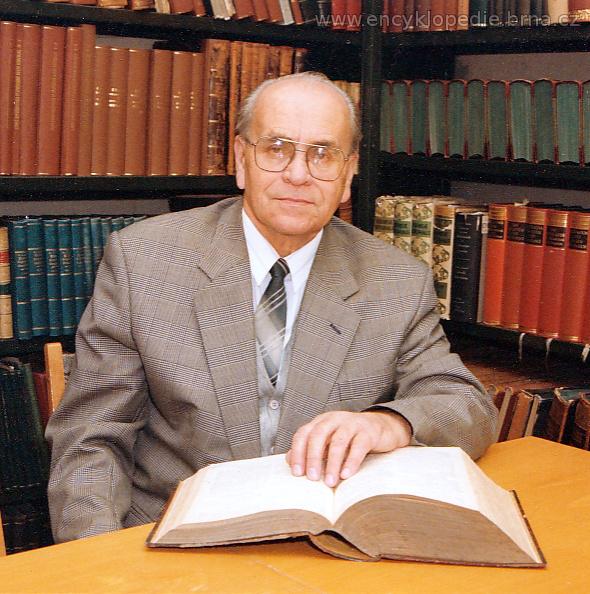 Odborné časopisy - české
Archivní časopis (AČ) – od r. 1951 (čtvrtletník). 
Sborník archivních prací (SAP) – od r. 1951 – konkrétní pramenné studie (2x ročně).
Folia diplomatica – interní informační bulletin vydávaný v Brně; 16 ročníků v l. 1952-1968. 
Zápisky katedry československých dějin a archivního studia – v Praze (1956-1963) - 7 sv.
Časopis Společnosti přátel starožitností (ČSPS) – od r. 1893.
Časopis Matice moravské (ČMM) – od r. 1869.
Vlastivědný věstník moravský – od r. 1946 (4x ročně).
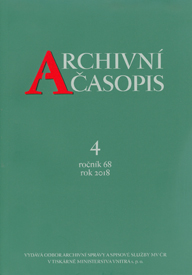 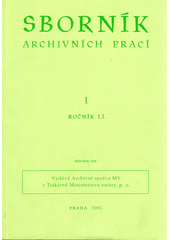 Odborné časopisy - zahraniční
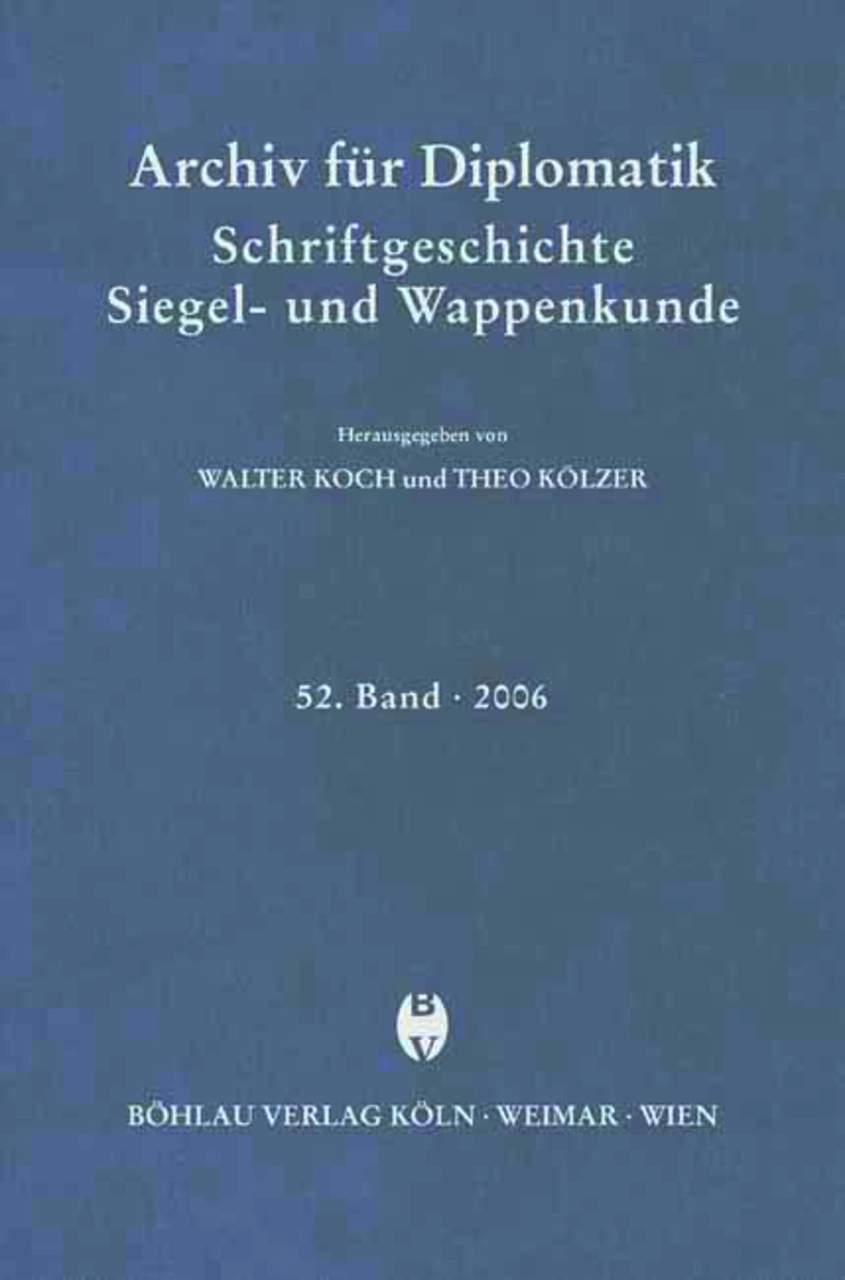 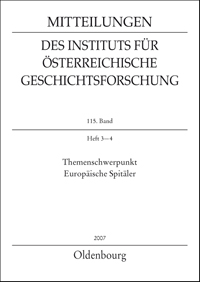 Archivalische Zeitschrift – 1876.
Archiv für Diplomatik, Schriftgeschichte, Siegel- und Wappenkunde (AfD) – 1955.
Bibliothèque de l’École des chartes – 1839.
Deutsches Archiv für Erforschung des Mittelalters – 1937.
Mitteilungen des Instituts für österreichische Geschichtsforschung - 1882. 
Mitteilung des österreichischen Staatsarchiv - 1948. 
Quellen und Forschungen aus italienischen Archiven und Bibliotheken (QFIAB) – 1898.
Studia Źródłoznawcze. Commentationes – 1957.
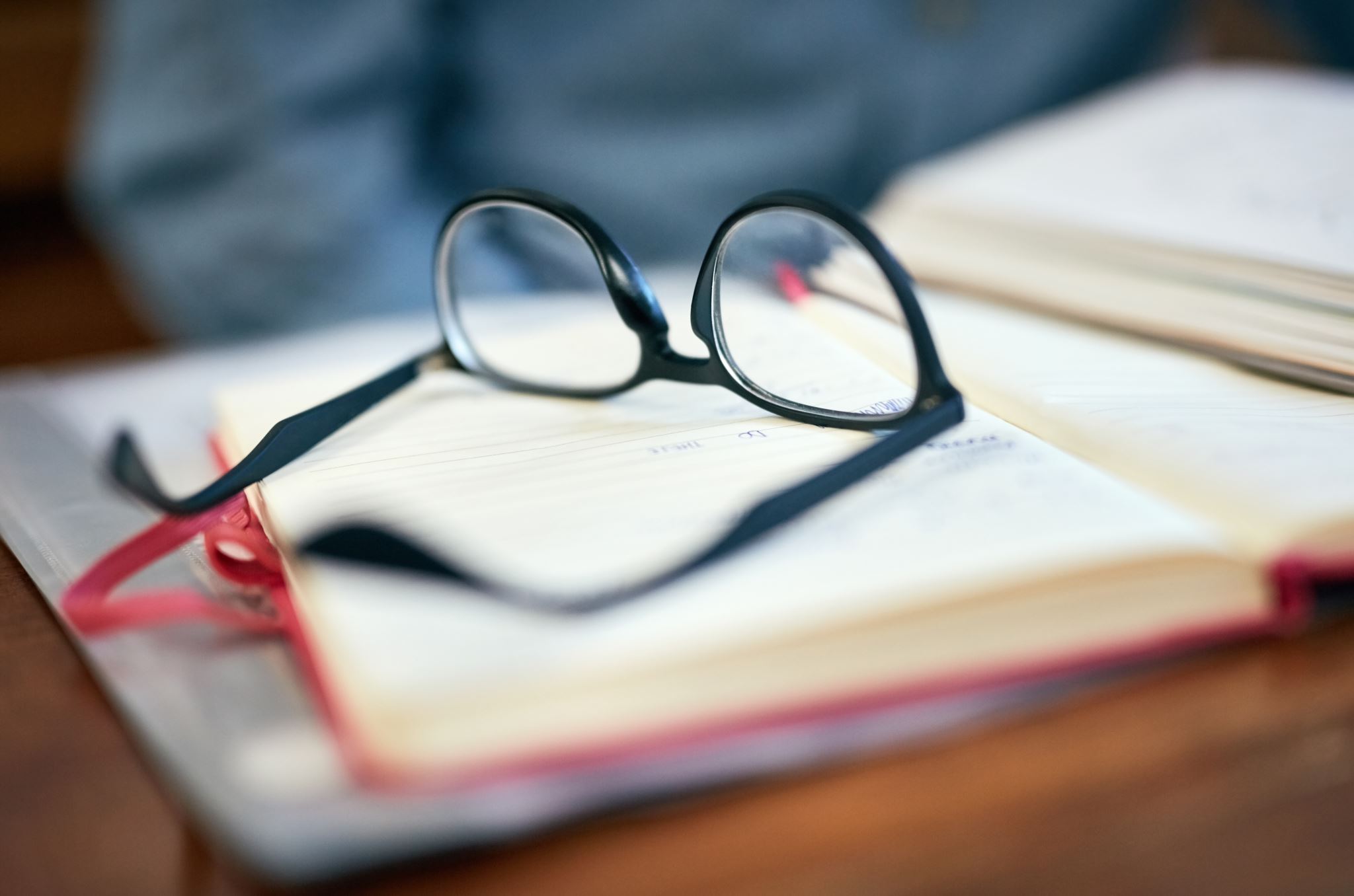 Odborné časopisy
Název časopisu?
Vydavatel časopisu?
Tematický profil?
Skladba/části/rubriky časopisu?
Obsahuje studie/články z PVH?
Jaké PVH jsou zastoupeny?